It is dangerous, potentially fatal, to drink too much water. Why do you think this is?
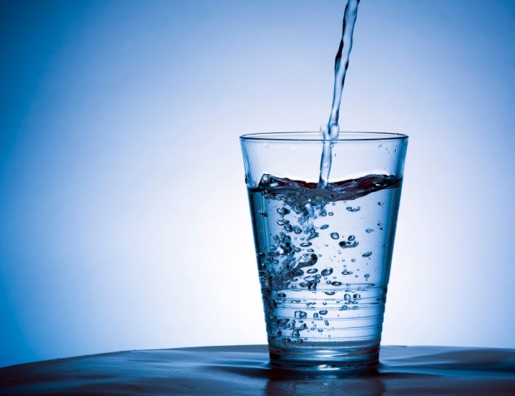 Read the article and answer the following questions:

What happens to cells when you drink too much water?
Why is this dangerous?
Lesson 7 – Osmosis
Learning Objectives:
Describe osmosis and the movement of water from dilute solutions to a concentrated solution through a semi-permeable membrane.
Investigate the effect of a range of concentrations of sugar solutions on the mass of plant tissue.
Analyse the importance of osmosis in cells.
Evaluate the impact of kidney dialysis on patient’s with kidney failure.
[Speaker Notes: Most likely will take two lessons]
Diffusion and Osmosis
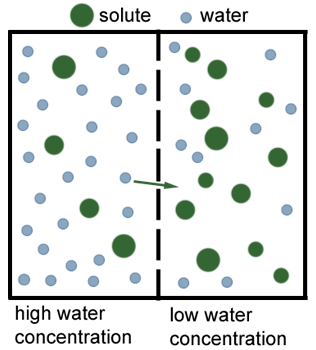 Diffusion is the movement of non-water particles from high (lots of particles) to low (less particles) concentration.
Osmosis is similar but is only for the movement of water molecules.
In osmosis water moves from an area with a lot of water to where there is less water.
In osmosis water moves from an area of dilute solutions (less salt but lots of water) to areas of concentrated solutions (more salt but less water).
(Dilute salt solution)
(Concentrated salt solution)
Water moves through cell membranes
Osmosis = the diffusion of water from a dilute solution to a concentrated solution through a partially permeable membrane

Cell membranes are considered semi-permeable membranes. 
This means they contain small holes that allow tiny water molecules to fit through but larger molecules (like DNA) are too big to fit through.
This is how water moves in and out of the cell.
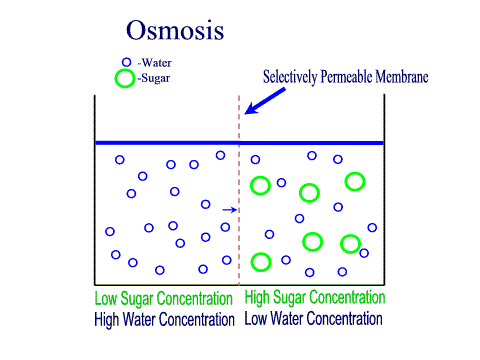 [Speaker Notes: Osmosis animation]
Practical: Investigation of Concentration on the Mass of Plant Tissues
There will be two activities for you to complete.

Practical: Investigate the effect of differing concentrations of sugar solutions on the mass of potato tissue.

Demo: Observe the onion cells under the microscopes. Draw a diagram and describe the effect of placing onion cells in different concentrations of salt solutions.
Equal concentrations
Concentrated salt solution outside
Dilute salt solution outside
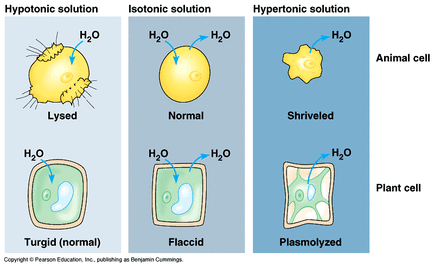 Isotonic Sports Drinks
It can be dangerous for athletes to drink pure water.
When athletes exercise they lose both salt and water through sweat.
Drinking too much water can cause water to rush into cells, causing them to swell.
This is particularly dangerous for brain cells!
Isotonic sports drinks contains equal concentrations of solutes as cells so does not cause water to rush into them.
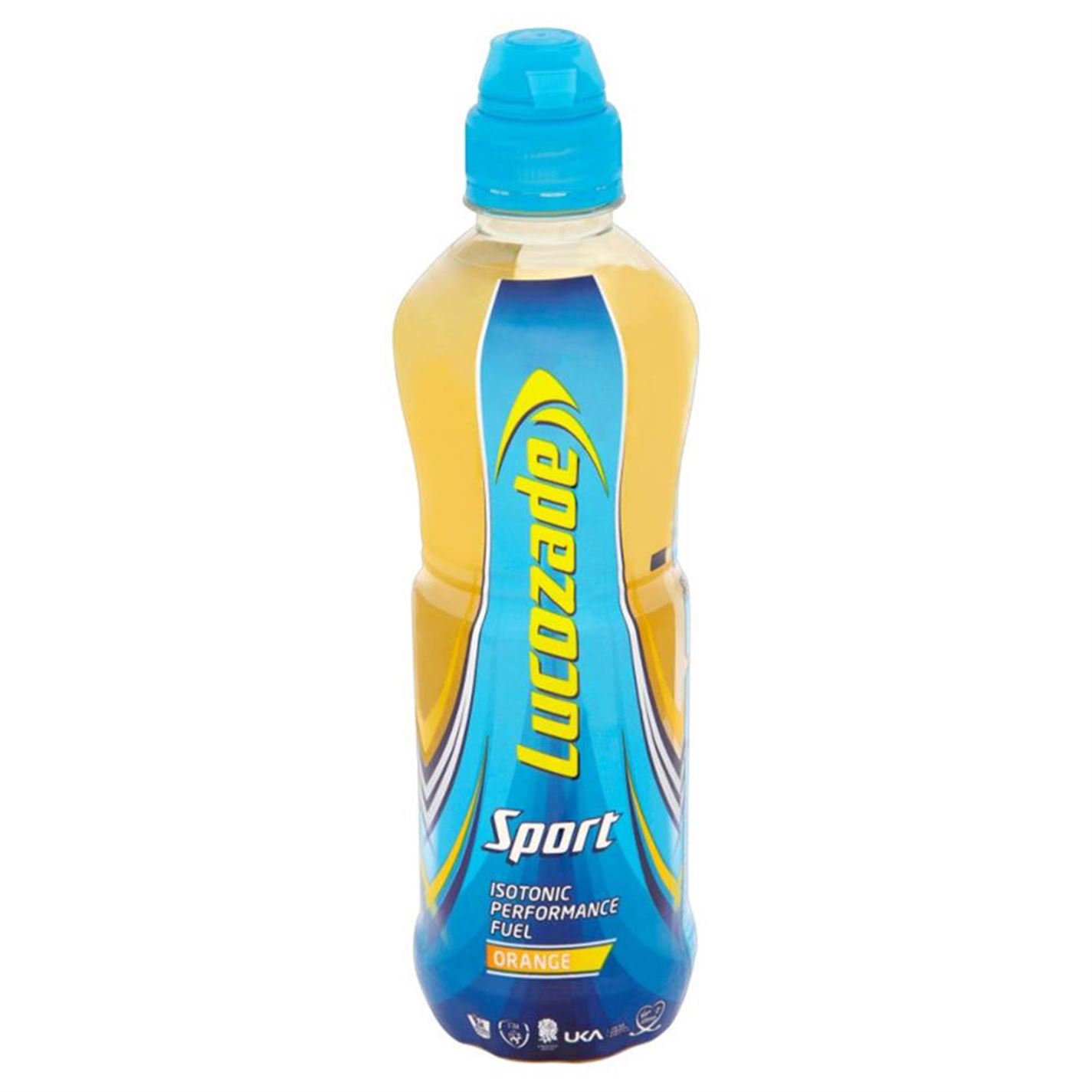 How does the body regulate water?
The kidneys filter the blood and regulate the amount of water in the body.

If there is too much water in the bloodstream, the kidneys produce more urine.
If there is too little water in the bloodstream, the kidneys reabsorb more water back into the body and produce less urine.
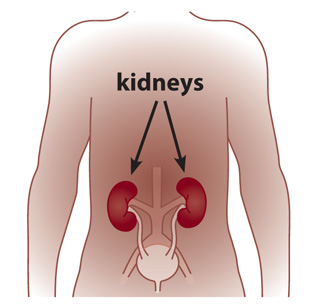 Kidney Dialysis
Read about kidney dialysis and answer the summary questions.